Financial Accounting
IFRS 4th Edition
Weygandt ● Kimmel ● Kieso
Chapter 7
Fraud, Internal Control, and Cash
Chapter Outline
Learning Objectives
LO 1 	Define fraud and the principles of internal control.
LO 2	Apply internal control principles to cash.
LO 3	Identify the control features of a bank account.
LO 4	Explain the reporting of cash.
Copyright ©2019 John Wiley & Sons, Inc.
2
Learning Objective 1Define Fraud and the Principles of Internal Control
Copyright ©2019 John Wiley & Sons, Inc.
3
Fraud and Internal Control (1 of 2)
Fraud
Dishonest act by an employee that results in personal benefit to the employee at a cost to the employer.
Opportunity
Rationalization
Financial Pressure
ILLUSTRATION 7.1  Factors that contribute to fraudulent activity
Copyright ©2019 John Wiley & Sons, Inc.
4
Fraud and Internal Control (2 of 2)
Internal Control: is a process designed to provide reasonable assurance regarding the achievement of company objectives related to operations.
Purposes of internal control:
Safeguard assets. 
Enhance accuracy and reliability of accounting records. 
Increase efficiency of operations.
Ensure compliance with laws and regulations.
Copyright ©2019 John Wiley & Sons, Inc.
5
Internal Control (3 of 3)
Five Primary Components:
Control environment. 
Risk assessment. 
Control activities.
Information and communication.
Monitoring.
Copyright ©2019 John Wiley & Sons, Inc.
6
Learning Objective 2Apply Internal Control Principles to Cash
Copyright ©2019 John Wiley & Sons, Inc.
7
Cash Controls (1 of 2)
Cash is the asset most susceptible to fraudulent activities Cash Receipts Controls
Establishment of Responsibility: 
Only designated personnel are authorized to handle cash receipts.
Segregation of Duties: Different individuals 
Receive cash
Record cash receipts 
Hold cash
Copyright ©2019 John Wiley & Son, Inc.
8
Cash Receipt Controls (1 of 5)
Documentation Procedures: Use 
Remittance advice (mail receipts) 
Cash register tapes or computer records
Deposit slips
Physical Controls 
Store cash in safes and bank vaults 
Limit access to storage areas
Use cash registers or point-of-sale terminals
Copyright ©2019 John Wiley & Son, Inc.
9
Cash Receipt Controls (2 of 5)
Independent Internal Verification
Supervisors count cash receipts daily
Assistant treasurer compares total receipts to bank deposits daily
Human Resource Controls
Bond personnel who handle cash 
Require employees to take vacations 
Conduct background checks
Copyright ©2019 John Wiley & Son, Inc.
10
Over-the-Counter Receipts
Copyright ©2019 John Wiley & Son, Inc.
11
Over-the counter Receipts
In some cases, the amount deposited at the bank will not agree with the cash recorded in the accounting record based on the cash register tape.Example: suppose that the cash register tape indicated sales of $6,956 but the amount of cash was only $6,946. what would the company record?Dr cash                                                      6,946
Dr cash over and short  ( 6,956-6,946)     10    Misc exp     Cr sales rev                                                             6,956
Copyright ©2018 John Wiley & Son, Inc.
12
Over-the counter Receipts
In some cases, the amount deposited at the bank will not agree with the cash recorded in the accounting record based on the cash register tape.Example: suppose that the cash register tape indicated sales of $6,946 but the amount of cash was only $6,956. what would the company record?Dr cash                                   6,956
    Cr cash over and short                  10    Misc rev 
    Cr sales rev                                  6,946
Copyright ©2018 John Wiley & Son, Inc.
13
Cash Receipt Controls (3 of 5)
Mail Receipts
Should be opened by two people, a list prepared, and each check endorsed “For Deposit Only” 
Each mail clerk signs the list to establish responsibility for the data 
Original copy of the list, along with checks, is sent to cashier’s department 
Copy of list is sent to accounting department for recording, clerks keep a copy.
Copyright ©2019 John Wiley & Sons, Inc.
14
Cash Disbursement Controls
Companies disburse cash to pay expense and liabilities or purchase assets … etc.Generally, internal control over cash disbursements is more effective when companies pay by check or electronic funds transfer (EFT) rather than by cash. 
One exception is payments for incidental amounts that are paid out of petty cash.
Copyright ©2019 John Wiley & Son, Inc.
15
Cash Controls (2 of 2)
Cash Disbursements Controls
Establishment of Responsibility 
Only designated personnel are authorized to sign checks (treasurer) and approve vendors
Segregation of Duties
Different individuals approve and make payments 
Check-signers do not record disbursements
Copyright ©2019 John Wiley & Son, Inc.
16
Cash Disbursement Controls (1 of 6)
Documentation Procedures 
Use prenumbered checks and account for sequence
Each check must have an approved invoice 
Require employees to use corporate credit cards for reimbursable expenses
Stamp invoices “paid”
Copyright ©2019 John Wiley & Son, Inc.
17
Cash Disbursement Controls (2 of 6)
Physical Controls 
Store blank checks in safes, with limited access
Print check amounts by machine in indelible ink
Independent Internal Verification
Compare checks to invoices
Reconcile bank statement monthly
Copyright ©2019 John Wiley & Son, Inc.
18
Cash Disbursement Controls (3 of 6)
Human Resource Controls: 
Bond personnel who handle cash
Require employees to take vacations
Conduct background checks
Copyright ©2019 John Wiley & Son, Inc.
19
Cash Disbursement Controls (6 of 6)
Voucher System Controls
A network of approvals by authorized individuals, acting independently, to ensure all disbursements by check are proper.
A voucher is an authorization form prepared for each expenditure in a voucher system.
Copyright ©2019 John Wiley & Sons, Inc.
20
Petty Cash Fund
Petty Cash Fund - Used to pay small amounts.
Imprest system Involves:
establishing the fund
making payments from the fund
replenishing the fund
Copyright ©2019 John Wiley & Son, Inc.
21
Establishing the Petty Cash Fund
Two essential steps in establishing a petty cash fund are: 1. appointing a petty cash custodian 2. determining the size of the fund
To establish the fund, the company issues a check payable to the petty cash custodian and the custodian cashes the check and places the proceeds in a locked petty cash box. 
Illustration: If Zhū Ltd. decides to establish a NT$3,000 fund on March 1, the general journal entry is :
Copyright ©2019 John Wiley & Sons, Inc.
22
Making Payments From Petty Cash (1 of 2)
Management usually limits the size of expenditures
Does not permit use of fund for certain types of transactions
Payments are documented on a prenumbered receipt 
Signatures of both the custodian and the individual receiving payment are required on the receipt 
Supporting documents should be attached to receipt
Copyright ©2019 John Wiley & Sons, Inc.
23
Making Payments From Petty Cash (2 of 2)
Custodian keeps receipts in petty cash box until fund is replenished 
Sum of receipts and money in fund should equal established total at all times
The company doesn’t make an accounting entry to record a payment when it is made from petty cash.
Copyright ©2019 John Wiley & Sons, Inc.
24
Replenishing the Petty Cash Fund (1 of 2)
When the money in the pretty cash fund reaches a minimum level or at the end of the accounting period, the custodian initiates a request for reimbursement. He prepares a schedule of the payment that have been made and send it with the receipts and supporting documents to the treasurer who approves the request. At the same time all documents are stamped (paid).
Illustration: On March 15, the custodian had requested to replenish the fund. the fund contains NT$390 cash and petty cash receipts for postage NT$1,320, freight-out NT$1,140, and miscellaneous expenses NT$150. The entry is:
Copyright ©2019 John Wiley & Sons, Inc.
25
Replenishing the Petty Cash Fund (2 of 2)
Illustration: Assume in the preceding example that the custodian had only NT$360 in cash in the fund plus the receipts as listed.  The request for reimbursement would therefore be for NT$2,640 and Zhū would make the following entry.
Copyright ©2019 John Wiley & Sons, Inc.
26
DO IT! 2b: Petty Cash Fund
Bateer Company established a $50 petty cash fund on July 1. On July 30, the fund had $12 cash remaining and petty cash receipts for postage $14, office supplies $10, and delivery expense $15. Prepare journal entries on July 1 and on July 30.
July 1
Petty Cash
50
Cash
50
July 30
Postage Expense
14
10
Supplies
15
Delivery Expense
1
Cash Over and Short
Cash
38
Copyright ©2019 John Wiley & Son, Inc.
27
Petty Cash Fund
Copyright ©2019 John Wiley & Son, Inc.
28
Petty Cash Fund
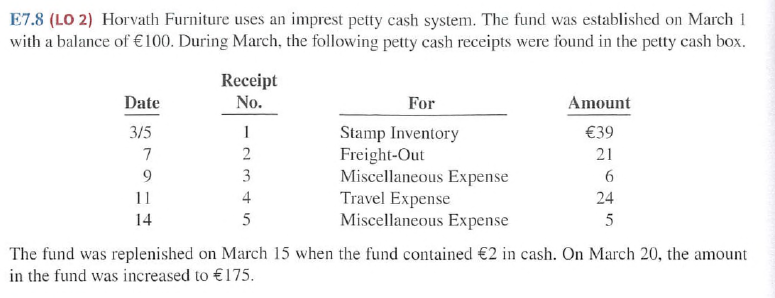 Copyright ©2019 John Wiley & Son, Inc.
29
Petty Cash Fund
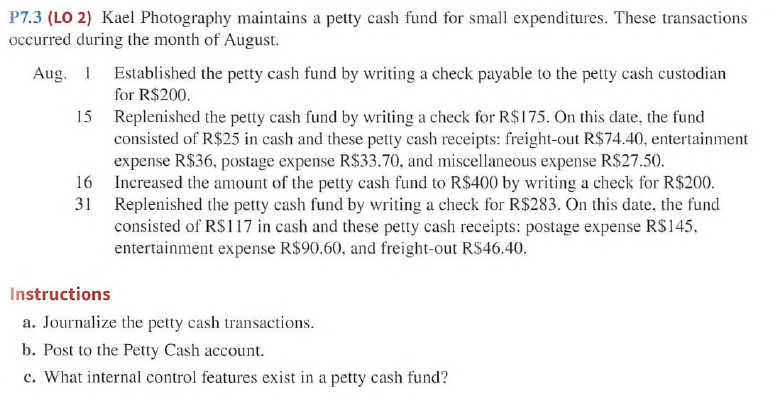 Copyright ©2019 John Wiley & Son, Inc.
30
Learning Objective 3Identify the Control Features of a Bank Account
Copyright ©2019 John Wiley & Sons, Inc.
31
Control Features of a Bank Account
Use of a bank contributes significantly to good internal control over cash.
Minimizes amount of currency on hand
Creates a double record of bank transactions
Bank reconciliation تسوية البنكis the process of comparing the bank’s balance with the company’s balance and explaining the differences to make them agree
Copyright ©2019 John Wiley & Sons, Inc.
32
Making Bank Deposits
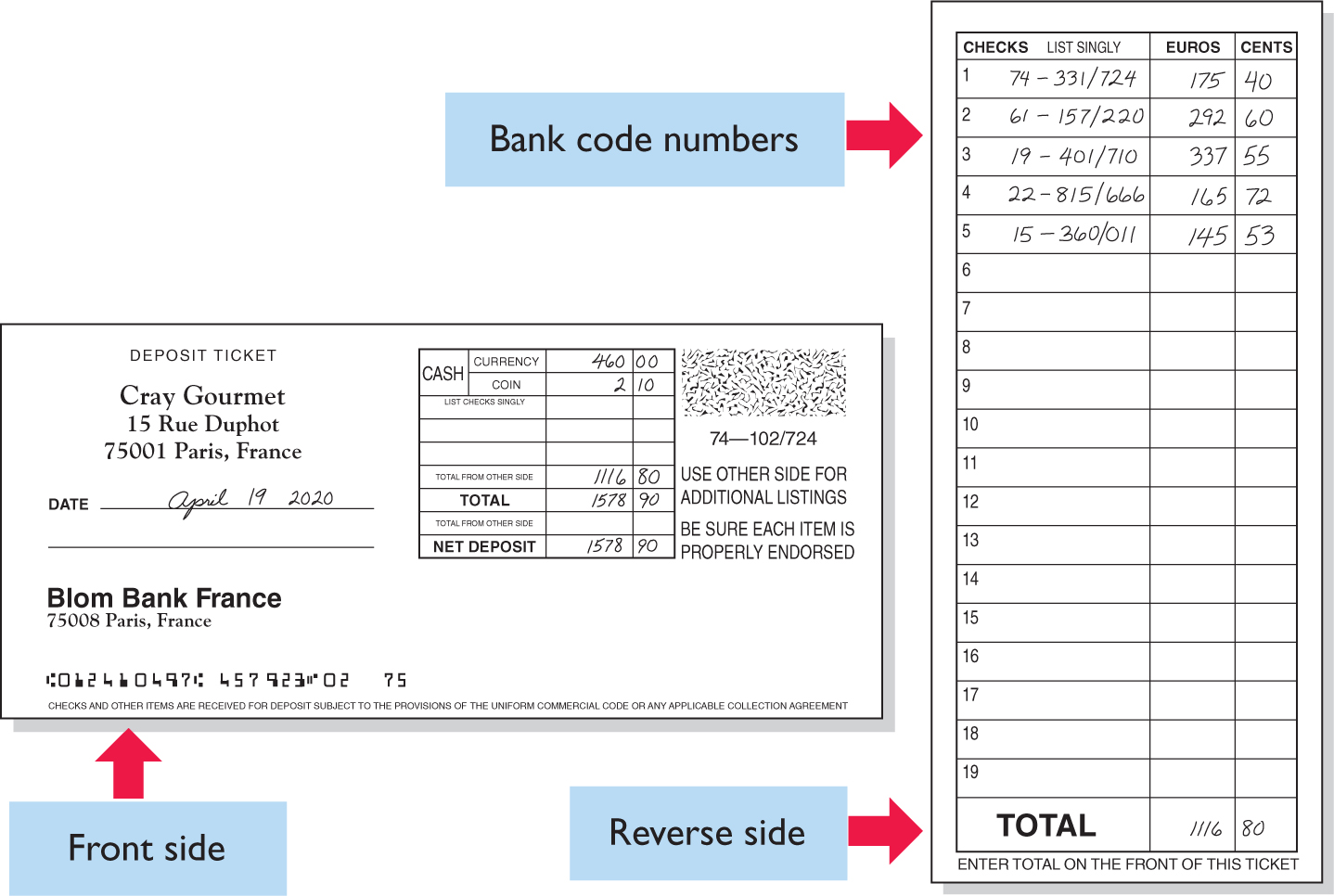 Authorized employee should make deposit which must be documented by a deposit slip.
Copyright ©2019 John Wiley & Son, Inc.
33
Writing Checks
Written order signed by depositor directing bank to pay a specified sum of money to a designated recipient. It is a negotiable instrument.
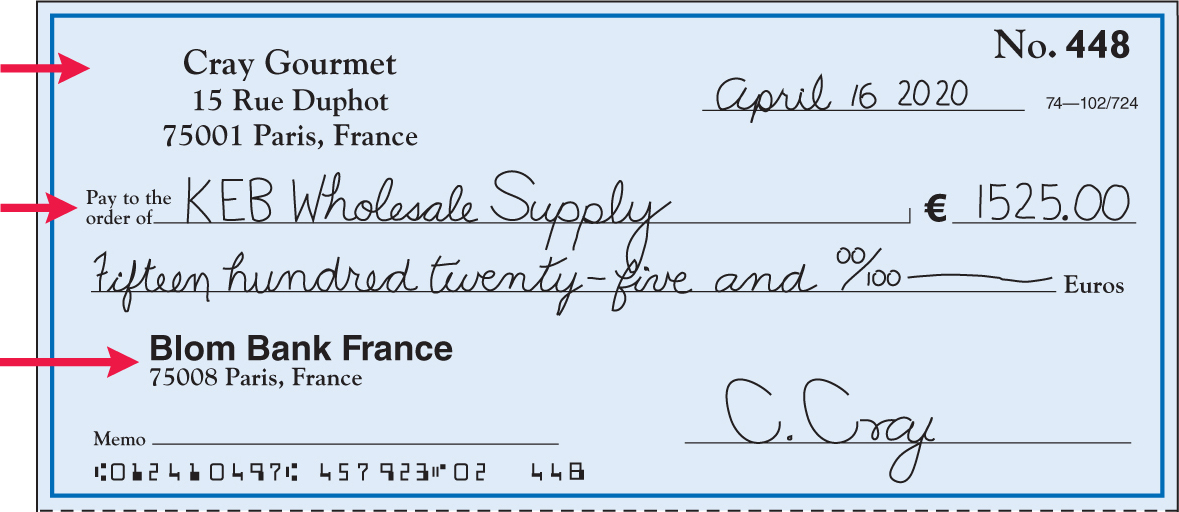 Maker
Payee
Payer
ILLUSTRATION 8.9
Check with remittance advice
Copyright ©2019 John Wiley & Son, Inc.
34
Bank Statements (1 of 6)
Prepared from bank’s perspective
Every deposit bank receives is an increase in bank’s liabilities (an account payable to the depositor)
Lists in numerical sequence all paid checks along with date check was paid and its amount and stamp the check as paid ( canceled )
Bank includes with bank statement memoranda explaining other debits and credits it made to depositor’s account
A check that is not paid by a bank because of insufficient funds in a bank account is called an NSF check (not sufficient funds)
Copyright ©2019 John Wiley & Son, Inc.
35
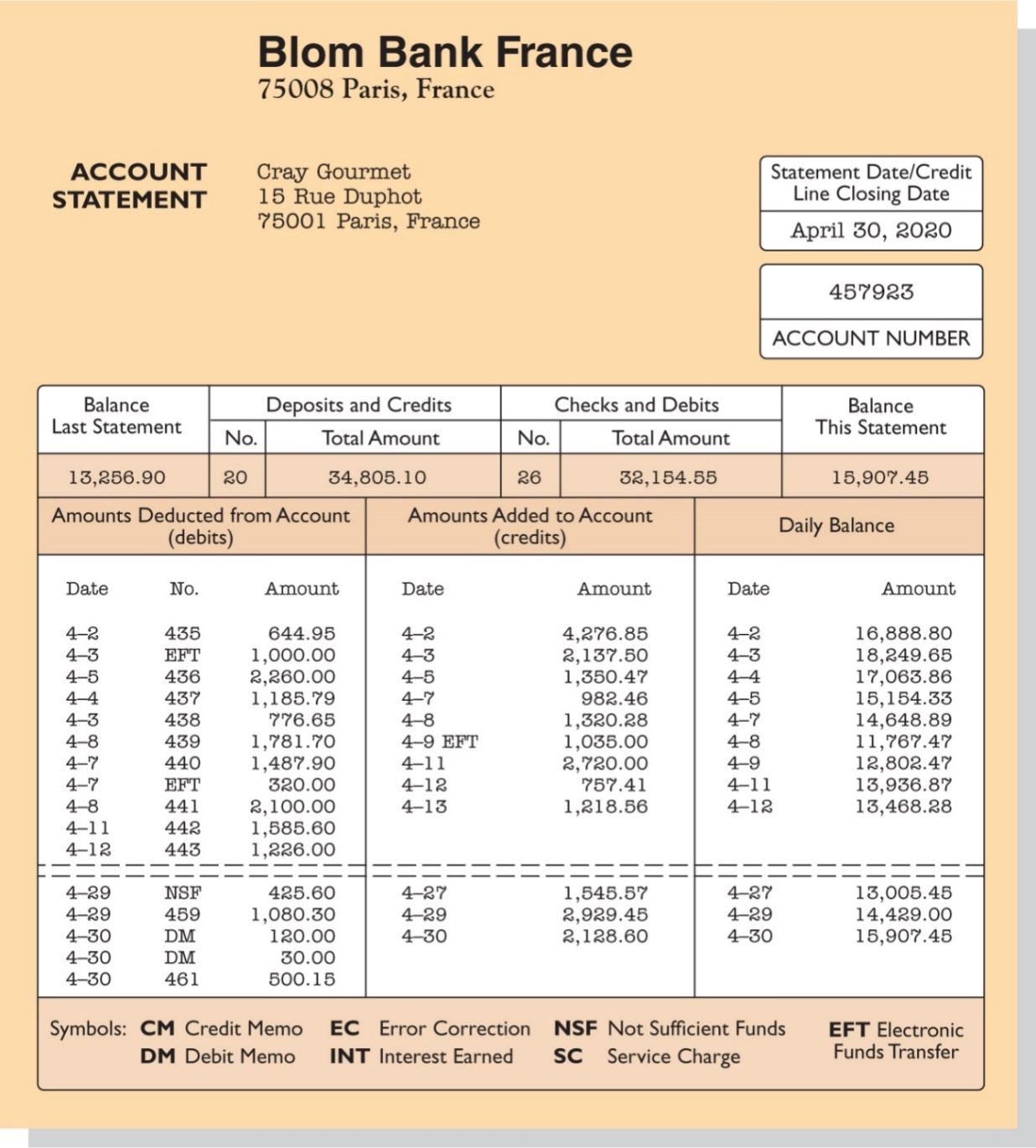 Bank Statements (2 of 6)
Each month, the company receives from the bank a bank statement showing its bank transactions and balances.
Copyright ©2019 John Wiley & Sons, Inc.
36
Reconciling the Bank Account
Reconcile balance per books and balance per bank to their “correct or true” balance.
The need for reconciliation:
Time Lags
Deposits in transit ايداعات بالطريق ( مسجلة بدفاتر الشركة و مش مسجلة عند البنك )
Outstanding checks  شيكات مسجلة في دفاتر الشركة و مش مسجلة عند البنك 
Bank memoranda بنود مسجلة عند البنك ومش مسجلة عند الشركة DM (  (عمولات مسجلة عند البنك و مش مسجلة عند الشركةCM ( بنود تزيد من حساب الشركة في البنك مسجلة عند البنك و مش مسجلة عند الشركة)
Errors 
Info : Bank reconciliation should be done by an employee who has no other responsibilities related to cash
37
Reconciling the Bank Account
Reconciliation Procedure
Copyright ©2019 John Wiley & Son, Inc.
38
Bank Reconciliation Illustrated (1 of 4)
The bank statement for Cray Gourmet, which the company accessed online, shows a balance per bank of €15,907.45 on April 30, 2020. On this date the balance of cash per books is €11,709.45. From the foregoing steps, Cray determines the following reconciling items for the bank. 
Step 1. Deposits in transit (+): DIT March 31.2020 was € 1,101.4, deposit per bank during April is € 2,900, cash receipts per the company’s books during Apr  is €4,000                                        €2,201.40 
Step 2. Outstanding checks (−): No. 453, €3,000.00; 
No. 457, €1,401.30; No. 460, €1,502.70. 	5,904.00 
Step 3. Bank errors (+/−): None.
Reconciling items per books are as follows:
Copyright ©2019 John Wiley & Son, Inc.
39
Reconciling items per books are as follows: 
Step 1. CM: Other deposits (+): Unrecorded electronic 
receipt from customer on account on April 9 
determined from the bank statement. 	€500.00
Collection of 500 note plus interest earned 50 minus fees 15      535.00
Step 2. DM: Other payments (−): Unrecorded charges 
determined from the bank statement are as follows:  
	Returned NSF check on April 29 	425.60  
	Debit and credit card fees on April 30 	120.00  
	Bank service charges on April 30 	30.00 
Step 3. Company errors (+): Check No. 443 was correctly 
written by Cray for €1,226 and was correctly paid by the 
bank on April 12. However, it was recorded as €1,262 on 
Cray’s books. 	36.00
Copyright ©2019 John Wiley & Son, Inc.
40
Copyright ©2019 John Wiley & Son, Inc.
41
Bank Reconciliation Illustrated (2 of 4)
Entries From Bank Reconciliation done by the depositor
Collection of Electronic Funds Transfer: Payment of account by customer. The entry is:
Apr. 30
Cash
500.00
Accounts Receivable
500.00
535.00
Apr. 30
Cash
500.00
Note receivable interest revenue
35.00
Copyright ©2019 John Wiley & Sons, Inc.
42
Bank Reconciliation Illustrated (3 of 4)
Book Error: The cash disbursements journal shows that check no. 443 was a payment on account to Roux Foods, a supplier. The correcting entry is:
Apr. 30
36.00
Cash
36.00
Accounts payable
N S F Check: As indicated earlier, an NSF check becomes an account receivable to the depositor. The entry is:
Apr. 30
Accounts receivable
425.60
Cash
425.60
Copyright ©2019 John Wiley & Sons, Inc.
43
Bank Reconciliation Illustrated (4 of 4)
Bank Charges Expense: Fees for processing debit and credit card transactions (€120) and the bank service charges (€30) have been combined in a single entry as follows:
150.00
Apr. 30
Bank Charge Expense
150.00
Cash
Copyright ©2019 John Wiley & Sons, Inc.
44
Do It! 3: Bank Reconciliation
Deepika Kann owns Deepika Fine Fabrics. Deepika asks you to explain how she should treat the following reconciling items when reconciling the company’s bank account: (1) a debit memorandum for an NSF check, (2) a credit memorandum for an electronic funds transfer from one of the company’s customers received by the bank, (3) outstanding checks, and (4) a deposit in transit.
Solution
Sally should treat the reconciling items as follows.
N S F check:
Deduct from balance per books
Add to balance per books
Electronic funds transfer:
Outstanding checks:
Deduct from balance per bank
Deposit in transit:
Add to balance per bank
Copyright ©2019 John Wiley & Sons, Inc.
45
Bank Reconciliation
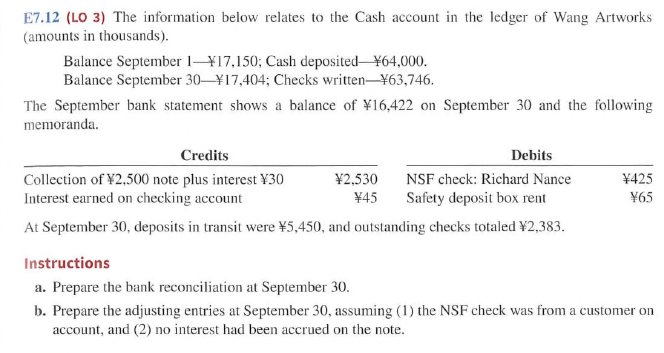 Copyright ©2019 John Wiley & Sons, Inc.
46
Bank Reconciliation
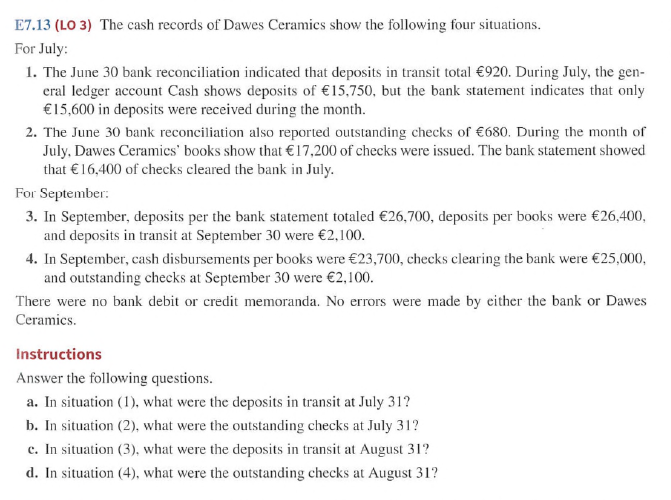 Copyright ©2019 John Wiley & Sons, Inc.
47
Bank Reconciliation
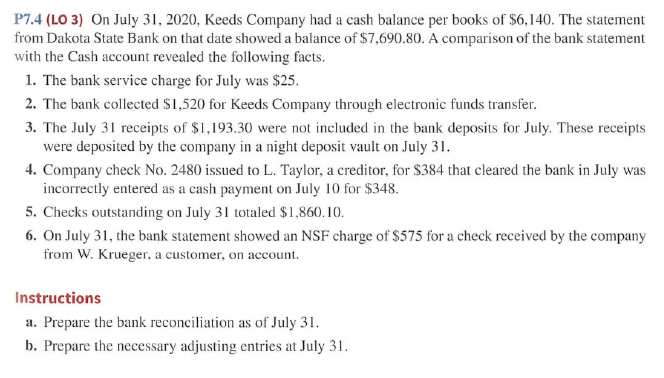 Copyright ©2019 John Wiley & Sons, Inc.
48
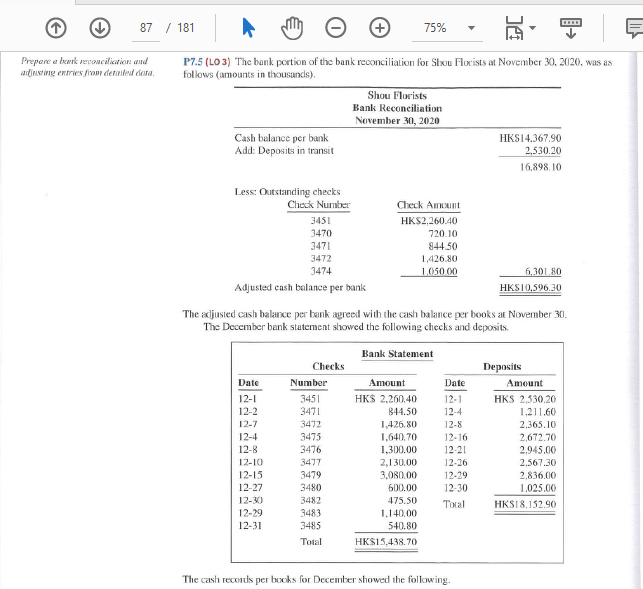 Bank Reconciliation
Copyright ©2019 John Wiley & Sons, Inc.
49
Learning Objective 4Explain the Reporting of Cash
Copyright ©2019 John Wiley & Sons, Inc.
50
Reporting of Cash
Cash consists of coins, currency (paper money), checks, money orders, and money on hand or deposit 
The statement of financial position reports amount of cash available at a given point in time
Listed first in current assets section
Statement of cash flows shows sources and uses of cash during a period of time
Copyright ©2019 John Wiley & Sons, Inc.
51
Reporting Cash (1 of 4)
Cash Equivalents
Cash equivalents are short-term, highly liquid investments that are both:
Readily convertible to known amounts of cash, and
So near their maturity that their market value is relatively insensitive to changes in interest rates.
Restricted Cash
Cash that is not available for general use.  It should be reported separately.
Copyright ©2019 John Wiley & Sons, Inc.
52
Reporting Cash
Copyright ©2019 John Wiley & Son, Inc.
53
Reporting Cash (3 of 4)
Review Question
Which of the following statements correctly describes the reporting of cash?
a. 	Cash cannot be combined with cash equivalents.
b. 	Restricted cash funds may be combined with Cash.
c. 	Cash is listed first in the current assets section.
d. 	Restricted cash funds cannot be reported as a current asset.
Copyright ©2019 John Wiley & Sons, Inc.
54
Reporting Cash (4 of 4)
Review Question
Which of the following statements correctly describes the reporting of cash?
a. 	Cash cannot be combined with cash equivalents.
b. 	Restricted cash funds may be combined with Cash.
c. 	Cash is listed first in the current assets section.
d. 	Restricted cash funds cannot be reported as a current asset.
Copyright ©2019 John Wiley & Sons, Inc.
55
DO IT! 4: Reporting Cash
Indicate whether each of the following statements is true or false. 
Cash and cash equivalents are comprised of coins, currency (paper money), money orders, and NSF checks.
Restricted cash is classified as either a current asset or non-current asset, depending on the circumstances.
 A company may have a negative balance in its bank account. In this case, it should off set this negative balance against cash and cash equivalents on the statement of financial position.
Because cash and cash equivalents often includes short-term investments, accounts receivable should be reported as the last item on the statement of financial position.
1.  False	2. True	3. False	4. False
Copyright ©2019 John Wiley & Son, Inc.
56